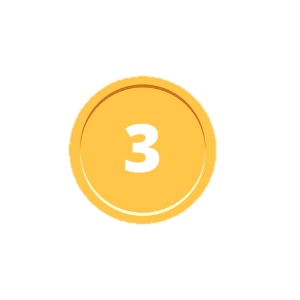 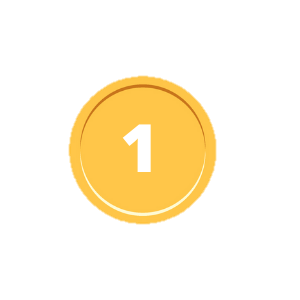 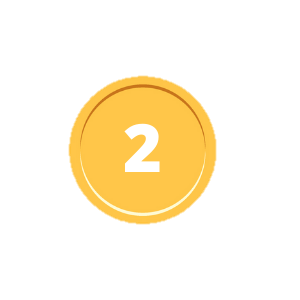 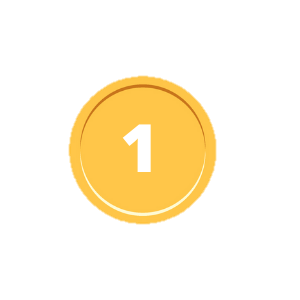 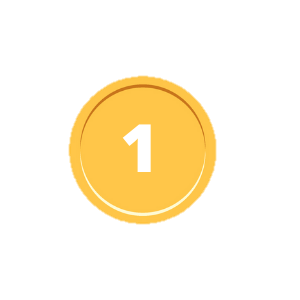 on the box
in the bag
under the bench
in front of the car
behind the tree
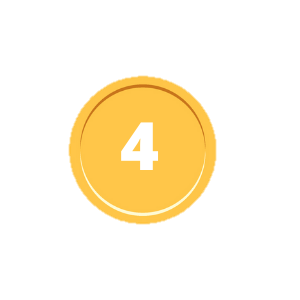 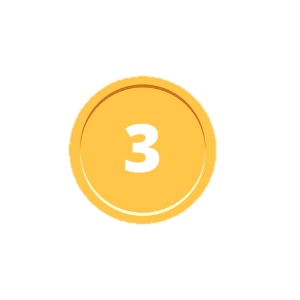 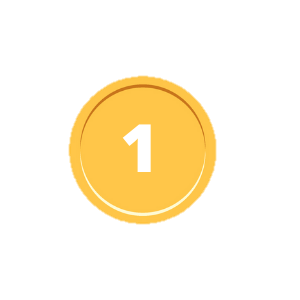 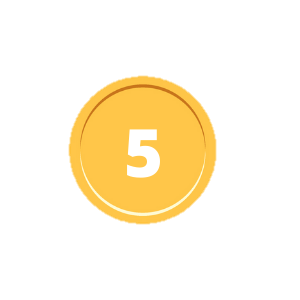 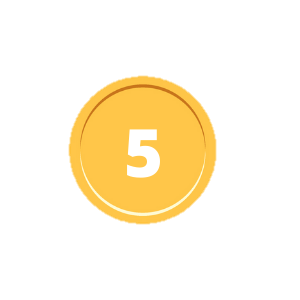 next to the chair
between the boxes
on the table
in the box
under the desk
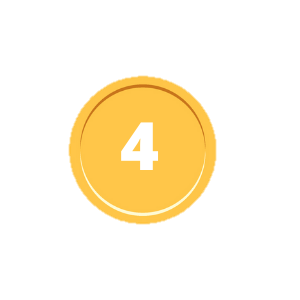 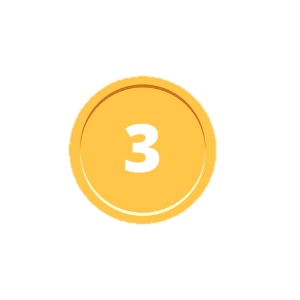 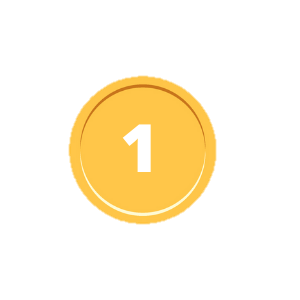 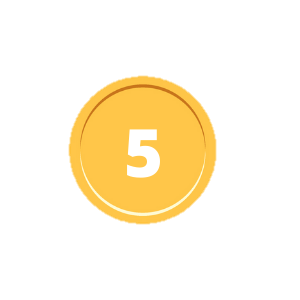 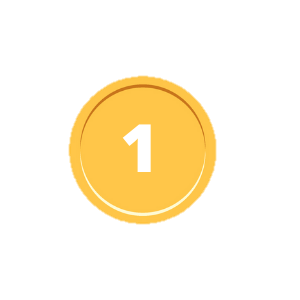 in front of the tree
behind the car
next to the box
between the trees
on the chair
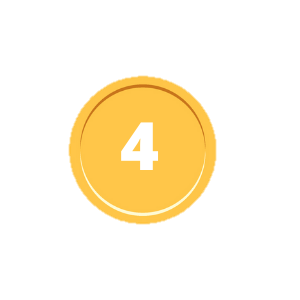 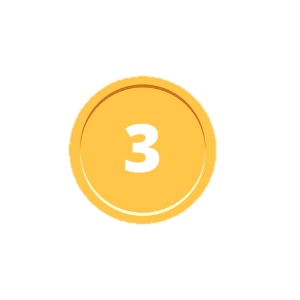 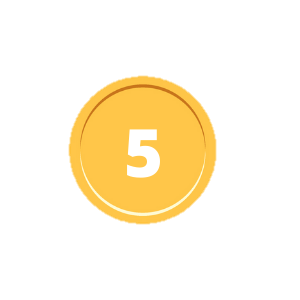 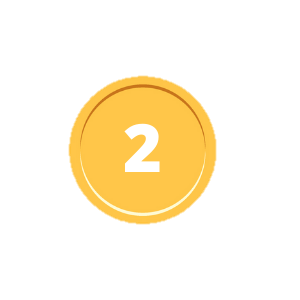 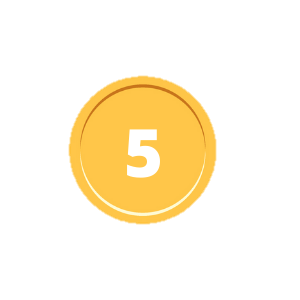 in the tree
under the box
in front of the sofa
behind the bench
next to the bed